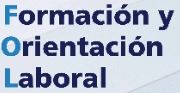 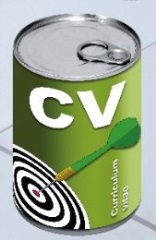 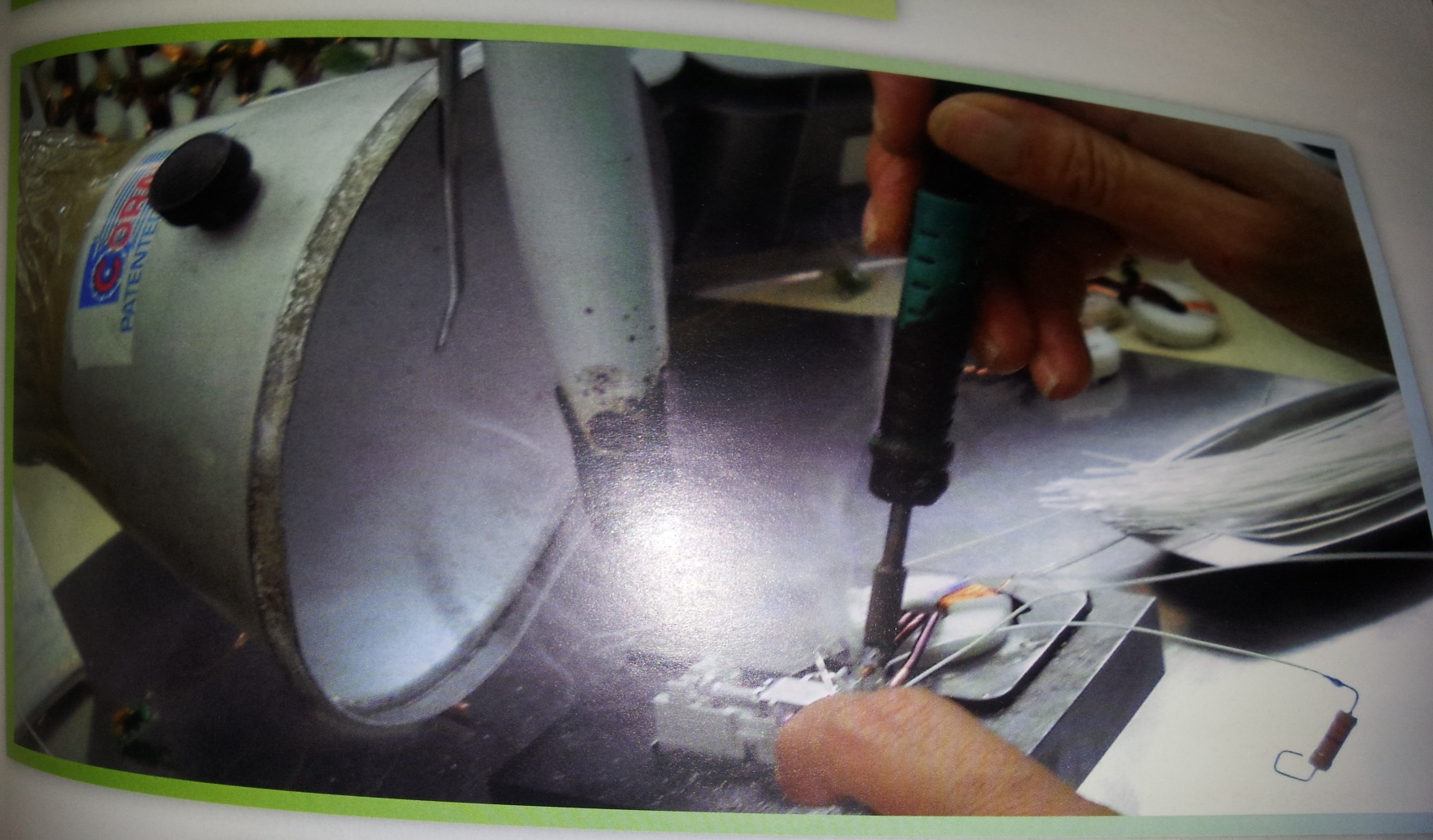 Unidad 2              
LA PREVENCIÓN DE RIESGOS: Legislación y organización
CONTENIDOS
Legislación sobre prevención de riesgos laborales
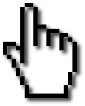 2.  La organización de la prevención en la empresa
3.  Participación de trabajadores en la prevención de riesgos
4.  La gestión de la prevención en la empresa
RECUERDA
PUEDES ACCEDER 
A VÍDEOS Y ENLACES
EN EL AULA DIGITAL DE FOL
AQUÍ
Legislación sobre prevención de riesgos laborales
Marco Normativo
La OIT: convenios internacionales  como Convenio nº 155 de 1981 seguridad y salud de los trabajadores y medio ambiente de trabajo
Normas de la UE  como Directiva Marco 89/391/CEE
Normas Internacionales
Constitución Española
Art. 40.2. Los poderes públicos deben velar por la seguridad e higiene de los trabajadores
Legislación básica
Ley de Prevención de Riesgos Laborales, ley 31/1995
RD 39/1997 que regula los Servicios de Prevención
Reales Decretos que desarrollan cada riesgo laboral con sus medidas de prevención y protección:
RD 485/1997 sobre señalización de seguridad y salud en el trabajo
RD 486/1997 sobre seguridad y salud en lugares de trabajo
…
Legislación básica
Búsqueda: “Normativa sobre prevención”
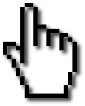 Contenidos
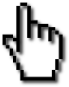 siguiente
1. Legislación sobre prevención de riesgos laborales
El empresario tiene el deber general de protección 
Obligaciones del empresario   derechos en materia de prevención para los trabajadores 
Trabajadores  asumir también una obligaciones
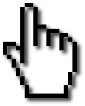 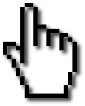 Contenidos
anterior
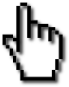 siguiente
1. Legislación sobre prevención de riesgos laborales
OBLIGACIÓN DE…
…planificar la prevención de riesgos
Plan de prevención de riesgos (qué hacer, cómo y con qué recursos, quiénes y cuándo
…evaluar los riesgos laborales
Evaluación por puesto de trabajo
Evaluación según la probabilidad y severidad
Evaluar qué riesgos existen
Evaluación inicial y periódicas
…proveer equipos de trabajo y medidas de protección
Que sean seguros
Adoptar medidas de protección de su uso
… proveer equipos de protección individual (EPIs)
Gratuitos 
Los adecuados a cada puesto
CE garantía de calidad 
Muy graves: CE-xxxx
Incluida declaración de conformidad e instrucciones 
Adaptados y ergonómicos 
De uso personal 
Informar, formar y vigilar
anterior
siguiente
1. Legislación sobre prevención de riesgos laborales
OBLIGACIÓN DE…
…elaborar un plan de emergencia
Posibles situaciones y medidas
Se designa al personal
Establece coordinación con servicios externos
…adoptar medidas en caso de riesgo grave e inminente
Riesgo probable que ocurra en futuro inmediato
Empresario obligado a incluir medidas e informar
Instrucciones puedan interrumpir la actividad
Nivel jerárquico de contactos
Quien puede paralizar totalmente el trabajo: empresario y representantes
...informar y formar
Formación tª y pª adaptada a los riesgos
Dentro de la jornada 
Trabajador obligado a participar
Sobre los riesgos laborales de cada puesto
Medidas de prevención y protección
Manual de prevención
…consulta y participación
Representantes de los trabajadores: delegados de prevención y comité de seguridad y salud
Contenidos
anterior
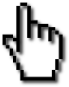 siguiente
1. Legislación sobre prevención de riesgos laborales
OBLIGACIÓN DE…
…vigilancia de la salud
Controles médicos periódicos
Al inicio de actividad laboral, reincorporaciones y al finalizar actividad
Pruebas imprescindibles y necesarias
Sólo se comunica apto o no apto
Puede firmar si no quiere realizarla
...protección de la maternidad y la lactancia
Evaluación específica de los riesgos
Listado de agentes y condiciones que pueden ocasionar riesgos
1º) Adaptar condiciones de trabajo
2º) Cambiar a la trabajador a un puesto compatible
3º) Suspensión contrato por riesgo en embarazo- lactancia
…protección de grupos especiales de riesgo
Menores y trabajadores especialmente sensibles
Evaluar los riesgos
Menores no pueden trabajar en trabajos peligrosos
Trabajadores contratados por ETTs
ETT obligada a informar y formar, vigilancia salud y entrega EPIs
Empresa usuaria responsable de las condiciones e informar
ETTs prohibidos determinados trabajos peligrosos
Búsqueda: “Condiciones trabajo embarazadas”
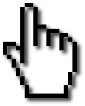 Contenidos
anterior
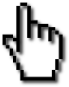 siguiente
1. Legislación sobre prevención de riesgos laborales
Usar adecuadamente

EPIs
Máquinas
Herramientas
No poner fuera de funcionamiento los dispositivos de seguridad

Informar de inmediato a superiores o delegados de situaciones que puedan entrañar un riesgo

Cooperar con el empresario en materia de prevención
Volver
siguiente
1. Legislación sobre prevención de riesgos laborales
Responsabilidades en materia preventiva
Empresario
Tipos de responsabilidades
Responsabilidad administrativa 
Responsabilidad civil 
Responsabilidad penal 
Recargo en las prestaciones de la Seguridad Social (recargo entre 30-50% prestación)
Trabajador
Si incumple sus obligaciones puede ser sancionado por el empresario
Faltas leves, graves y muy graves  convenio colectivo

Sanción: amonestación verbal al despido disciplinario (tb. responsabilidad civil /penal)
Búsqueda: “Convenio Colectivo”
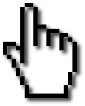 Búsqueda: “Fundación PRL”
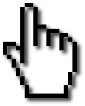 El papel de la Inspección de Trabajo
Vigilar que se cumpla la normativa laboral y de prevención. Funciones:
Visita empresas
Actas de infracción y propone sanciones
Advertencias y requerimientos
Paralización inmediata
Elaboración de informes
Contenidos
anterior
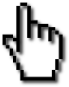 siguiente
2. La organización de la prevención en la empresa
Modalidades de organización
Empresas < 25 trabajadores y 1 centro  el propio empresario si posee formación básica necesaria
Acudir a otras modalidades  reconocimientos médicos
Actividad de riesgo especial  no pueden asumirla
Asunción por parte del propio empresario
La empresa decide uno o varios trabajadores
Deben poseer capacidad /formación/ tiempo /medios
Garantías para no ser despedidos
Designar a uno o varios trabajadores
Deberán crearlo las siguientes:
Empresa > 500 trabajadores
250-500 trabajadores  + actividad de riesgo especial
Por peligrosidad y/o accidentes ocurridos bajo decisión de la Autoridad Laboral
Servicio de prevención propio
Funciones
Elaborar plan
Evaluar riesgos
Determinar prioridades
Formación e información
Vigilancia salud
Actuación primeros auxilios y planes de emergencia
Servicios de prevención ajenos
Entidades especializadas  en gestionar la prevención de riesgos. Algunas mutuas tienen asociadas estas empresas.
Contenidos
anterior
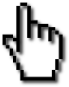 siguiente
3. Participación de los trabajadores en la prevención de riesgos
Contenidos
anterior
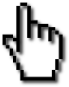 siguiente
4. La gestión de la prevención en la empresa
Principios de acción preventiva
Evitar los riesgos
Evaluar los riesgos que no se puedan evitar
Combatir los riesgos desde su origen
Sustituir lo peligroso por lo que entrañe poco o ningún riesgo
Planificar la prevención y la protección
Anteponer la protección colectiva a la individual
Dar instrucciones adecuadas al trabajador
Adaptar el trabajo a la persona
Tener en cuenta la evolución de la técnica
Contenidos
anterior
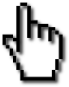 siguiente
4. La evaluación de riesgos laborales
¿Cómo evaluar si existen o no riesgos laborales?
Método de evaluación de riesgos del INSHT
Prioridad de actuación según nivel de riesgo:
Trivial No requiere acción específica
Tolerable No se necesita mejorar
Moderado Esfuerzos para reducir el riesgo
Importante No comenzar trabajo hasta la reducción del riesgo
Intolerable No se debe continuar ni comenzar
Contenidos
anterior
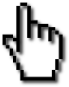 siguiente
4. La evaluación de riesgos laborales
Los mortales y graves
Los leves y los accidentes blancos (daños materiales sin lesiones) de forma repetida o exista riesgo grave
Los empresarios deben dejar constancia y notificarlos vía Internet (Delt@) en Ministerio Empleo
Obligatorio aquellos que conlleven baja laboral de un día
A nivel interno  voluntario / notificación de botiquín
Contenidos
anterior
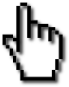 siguiente
4. La evaluación de riesgos laborales
Salarios e indemnizaciones
Pérdida de productividad
Tiempos perdidos en auxiliar
Tiempos perdidos en investigar y notificar
Conflictividad
Daños materiales
Sanciones económicas y penales
Pérdida de imagen
Para el trabajador y su familia   dolor y sufrimiento, pérdida y disminución temporal o definitiva de ingresos
Para la sociedad pérdida de recursos humanos o de capacidad productiva, indemnizaciones del Estado, gestión por la Inspección, etc
Contenidos
anterior
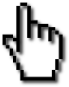